Chartered Insurance Institute
Trust in the Insurance sector
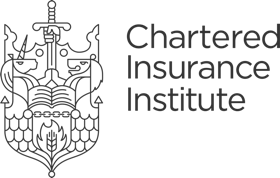 Consumer & SME survey analysis
February 2023 
Waves 10 & 11 (July 2022 & December 2022)
Contents
Background & methodology		Slide 3
Key findings				Slides 5 – 11
Consumer survey			Slides 12 -19
SME survey				Slides 20 – 28
Appendix data				Slides 29 - 79
Background and methodology
Importance, performance and opportunity scores
As part of the Institute of Customer Service/CII Trust in Insurance tracker, 1,001 consumers and 1,497 SME employees, who are involved in the insurance buying decisions, were surveyed

For this report we have analysed the combined data sets from data collected in July 2022 and December 2022

Consumer participants who hold at least a Motor, Travel         or Buildings / Contents policy

SME participants who hold at least a Motor, Employers’ liability, Buildings / Contents or a Business Interruption policy
The research asked customers to rate  “importance”  and their current insurers’  “performance” on 49 statements across 9 themes. These responses have been used to create “opportunity” scores
Importance / Performance scores can take values from -10 to +10, while opportunity scores from -30 to +30. 
The higher the opportunity score, the greater the opportunity to deliver improved service and increase levels of trust.
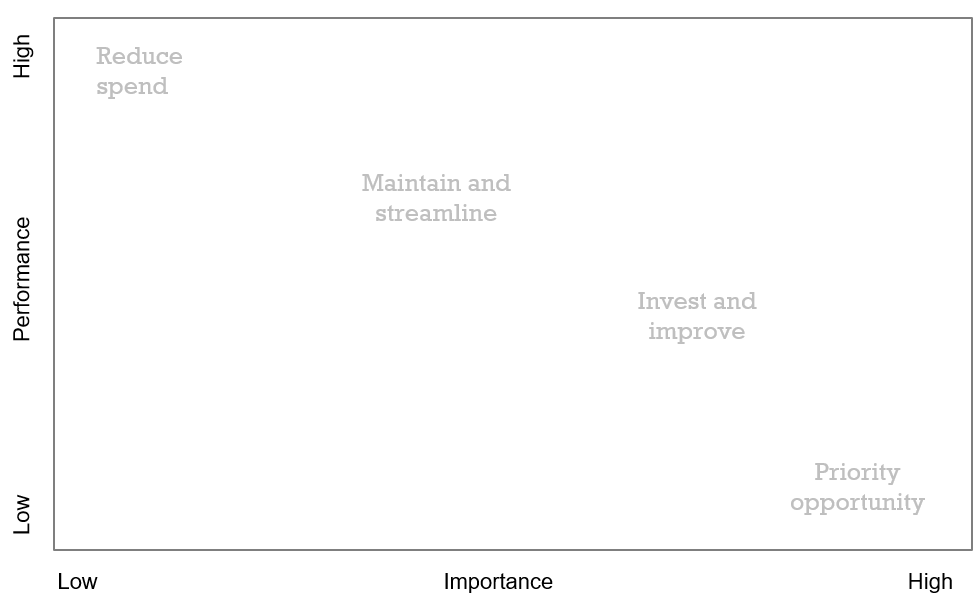 The 9 key themes of the study
4
Key findings – Consumers
Loyalty remains the highest theme as an opportunity to improve trust with Consumers.  However, compared to 18 months ago Speed (claims) and Control (claims) would also play a significant part in improving Trust in the sector with Consumers 

Since the middle of 2021 Speed and Control in relation to claims have increased sharply as opportunities to improve trust. Although performance has improved for the claims themes Consumers have given higher importance ratings to these measures compared to previous waves

The 5 top overall actions the industry can take in order to improve trust with all Consumers are:
The premium not increasing because they are no longer a new customer
Providing Consumers with a discount for staying with the same company
Taking a Consumer’s loyalty into account when calculating renewal quotes following a claim
Giving Consumers a choice in how the claim is settled (e.g financial settlement, repair or replacement)
Assessing a risk individually, rather than using generic assumptions

The top actions to address the growing importance of the Speed and Control themes in relation to claims are:
Giving Consumers a choice in how the claim is settled (e.g financial settlement, repair or replacement)
Repairs or Replacement items are completed / or delivered at a time that suits the Consumer
Claims are settled quickly
Consumers knowing what they need to do to make a claim
Consumers are offered immediate assistance and advice when it comes to a claim 

Overall Consumer satisfaction with their current policy is 85%, similar to the previous wave (July 2022), down just 1 percentage point.
Key findings – Consumers
Performance scores (-10 to +10)
Importance scores  (-10 to +10)
Opportunity scores (-30 to +30)
The top opportunities to improve trust are: Loyalty, Control and Speed in relation to claims

The level of importance Consumers attribute to the claims themes has increased in concurrent waves

Although there are positive improvements in the performance of the claims related experiences, the uplift in importance has led to an increase in the Opportunity score of 2.84 points for Control, 2.29 points for Respect and 1.30 points for Speed.
Consumer Wave on wave comparison – Opportunity scores: 
Loyalty remains the highest theme as an opportunity to improve trust with Consumers
The Confidence theme has always been the second key opportunity, however since July 2021, Speed and Control in relation to claims have increased sharply as opportunities to improve trust, this is due to the growing importance attributed to the specific claim statements by Consumers
Base: All Consumers that hold at least one (motor, travel, buildings and/or contents) insurance policy/ who have claimed on at least one insurance policy in the last 12 months: Wave 10&11 (2022): Consumer n=1,001 / 139
Key findings – SME market
Loyalty and Confidence are the top themes for SMEs consistently across the waves

The opportunity scores for Protection, Ease, Speed (claims), Price and Relationship have steadily been increasing since April 2021 and are at their all time highs as opportunities / actions to improve trust.  Although, the key to improving trust amongst SMEs overall is to maintain performance across these themes and most importantly, improve it for the Loyalty and Confidence themes

The gap between the highest and lowest opportunity score is less than 2 points across all 9 themes (out of a possible -30 to +30).  By comparison the gap between the highest and lowest opportunity scores for Consumers is 5.06 points

The 5 individual actions which would improve trust with all SMEs are:
Providing Consumers with a discount for staying with the same company
Taking a Consumer’s loyalty into account when calculating renewal quotes following a claim
The premium not increasing because they are no longer a new customer
Handling their complaints professionally and fairly
Explaining the policy clearly to SMEs


20% of SMEs surveyed have made a claim in the previous 12 months, consistent with wave 9&10 (July 2022)

Speed in relation to claims is the highest single opportunity score, for SMEs with more than 20 employees.  Loyalty is the key theme to improve for SMEs with 20 or less employees 

Overall satisfaction of SMEs with their current policy is 83%, up just 1 percentage point compared to wave 9&10 but at its highest point since the Trust Index began in 2019
Key findings – SME market
Importance scores (-10 to +10)
Performance scores (-10 to +10)
Opportunity scores (-30 to +30)
Loyalty, Confidence, Protection and Ease are the highest opportunity scores for SMEs overall.  

Loyalty and Confidence have been the two highest opportunity scores for SMEs, or factors to improve in order to increase trust, since the research began in 2019

The levels of importance and current performance for all 9 themes are very stable with wave 9&10, none of them have increased or decreased by more than 0.50 points
SMEs Wave on wave comparison – Opportunity scores: 
Loyalty and Confidence are the top themes for SMEs consistently across the waves
The gap between the highest and lowest opportunity score is less than 2 points across all 9 themes (out of a possible -30 to +30).  By comparison the gap between the highest and lowest opportunity scores for Consumers is 5.06 points
The opportunity scores for Protection, Ease, Speed (claims), Price and Relationship have steadily been increasing since April 2021 and are at their all time highs as opportunities / actions to improve trust
Base: All SMEs that hold at least one (motor, employers’ liability, buildings and/or contents or business interruption) insurance policy / who have claimed on at least one insurance policy in the last 12 months: 
Wave 10&11: 1,497 / 306
Consumer and SME, wave on wave comparison – Overall satisfaction with the policy held: 
Consumer overall satisfaction with their policy is 85% and SME satisfaction is 83%, its highest level since the Trust Index began in 2019
79%
82%
82%
82%
82%
84%
84%
84%
84%
82%
83%
82%
85%
85%
86%
Base: All Consumers/ SMEs that hold at least one (motor, travel, buildings and/or contents, employers liability, business interruption) insurance policy. Wave 10&11 (2022): Consumer n=1,001, SMEs n=1,497
In comparison to 2018, Loyalty remains the number one consumer opportunity for the insurance industry, followed by Confidence and Ease themes.
Consumer survey
July 2022 and Dec 2022 wave 10&11 data
Overall Consumer themes - wave 10&11 (July 2022 & Dec 2022)
Loyalty is still the number one opportunity to improve trust levels especially because it has a relatively low performance rating
Each of the other 8 themes sit within the invest/improve or the maintain/streamline quadrants of the chart below, the themes with the largest Opportunity Scores should be addressed as the priorities for action  
Each of the three Claims (Respect, Speed and Control) themes have increased as an opportunity compared to wave 9&10, they are up between 1.30 and 2.84 points.  They are at their highest point as an opportunity since the Trust Index began in 2019
High
Reduce spend
Confidence has the fourth largest opportunity score having been the second highest in all previous waves.  This is not due to any changes in importance or performance for the theme but as a symptom of the growing importance attributed to the claims themes in this wave

The importance placed on Control (claims) has increased by 2.37 points to 7.69, and it is the second most important theme for consumers behind Speed (claims), 7.99

Despite the increase in importance for Control (claims), performance against the Control statements has also improved.  Whereas performance for Loyalty related measures remains one of the lowest performing themes, therefore Loyalty remains the biggest theme to improve

14% of Consumers surveyed reported making a claim in the previous 12 months compared with 12% in wave 9&10
Maintain and streamline
Performance
Invest and improve
Priority opportunity
Low
High
Importance
Low
*The size of each theme bubble denotes the relative opportunity score in each case. 
The bigger the bubble the greater the opportunity to deliver improved service and increase trust.
Base: July 2022 & Dec 2022 data. All consumers who hold at least one (motor, travel, buildings and/or contents) insurance policy/ who have claimed on at least one insurance policy in the last 12 months n=1,001/139
Top 10 opportunities for Consumers - wave 10&11
Not having dual pricing for new / existing customers and rewarding a customer for staying with a discount are the highest opportunities to improve trust with Consumers, as they were in wave 9&10
Further areas that would improve trust:

Taking loyalty into account when calculating renewal quotes following a claim
Giving customer a choice in how the insurance company settled the claim (e.g. financial settlement, repair or replacement)
Assessing the risk individually, rather than using generic assumptions
Handling complaints professionally and fairly
Matching a cheaper price from a competitors quote
Not trying to avoid paying out
Repairs or replacement items completed/delivered at a time that suits the customer
Settling claims quickly
Base: July 2022 & Dec 2022 data. All consumers who hold at least one (motor, travel, buildings and/or contents) insurance policy/ who have claimed on at least one insurance policy in the last 12 months n=1,001/139.
The Top 5 factors that would improve trust with Consumers - wave 10&11
Premiums not increasing as they’re no longer a new customer (dual pricing) is the single highest opportunity to improve trust with Consumers.  Its opportunity score is stable with wave 9&10, up very slightly by 0.25 points
High
Reduce spend
Consumers having a choice in how the claim is settled is the single biggest increase in opportunity scores in wave 10&11, up 4.19 points compared to the last wave

The other four statements, also featured in the top 5 opportunities in wave 9&10

The opportunity scores for these four Loyalty and Confidence statements are nearly the same as in the previous wave, up just 0.01 to 0.25 points
Maintain and streamline
Invest and improve
Performance
Priority opportunity
Low
High
Importance
Low
*The size of each theme bubble denotes the relative opportunity score in each case. 
The bigger the bubble the greater the opportunity to deliver improved service and opportunity to improve trust levels.
Base: July 2022 & Dec 2022 data. All consumers who hold at least one (motor, travel, buildings and/or contents) insurance policy / who have claimed on at least one insurance policy in the last 12 months n= 1,001/139
Consumers Opportunity themes by gender - wave 10&11
Loyalty remains the highest opportunity for both women and men to improve trust but claims themes, have increased as opportunities for both genders
This represents a significant increase in the importance given to claims in concurrent waves for both women and men

The opportunity score for Control in relation to claims has increased by 3.07 points amongst females and 1.81 point for males

The Respect in relation to claims opportunity score has also increased for both genders, up 1.61 points for women and 2.55 points for men

Speed (claims) has increased by 2.22 points amongst men and is the second highest opportunity to improve trust with males.  It is only slightly up for women, by 0.12 points but did increase a lot in the previous wave and is the third highest opportunity score for women

On average the opportunity to improve trust remains greatest with females than males
Base: July 2022 & Dec 2022 data. All consumers who hold at least one (motor, travel, buildings and/or contents) insurance policy: Female n=509,  Male n=490.
Consumers Opportunity themes by ethnicity - wave 10&11
On average, White / White British policy holders continue to be more demanding and less satisfied with the current performance of their insurers but the opportunity scores for other Ethnic minority groups combined have increased from the previous wave
The claims themes for Ethnic minority groups are a low sample and hence more volatile, so only indicate an increase in opportunity score

However, the opportunity score for Ease (up 1.99 points), Protection (up 0.59 points) and Confidence (0.49 points) have each increased as themes to improve trust levels amongst Ethnic minority groups.  The larger increase in the Ease opportunity score is due to an increase in importance attributed to the theme rather than a drop in performance

There is an increase in opportunity scores for all themes for White / White British respondents.  Respect in relation to claims has increased the most, by 1.62 points due to a significant increase in importance for the theme
Base: July 2022 & Dec 2022 data. All consumers who hold at least one (motor, travel, buildings and/or contents) insurance policy/ who have claimed on at least one insurance policy in the last 12 months: White/ White British n=887/107, Ethnic minorities: n=110/31*  low sample showed for completeness.
Consumers Opportunity themes by age - wave 10&11
Younger consumers have lower opportunity scores than the average across all themes, which is consistent with all previous waves of the research, however opportunity scores have significantly increased compared with the previous wave for this age group
Despite the increase in opportunity scores for 18-34 year olds, the biggest opportunity to improve trust in insurance remains with those consumers aged 35 and older

The Loyalty theme is the biggest opportunity score for those age 55 or older and Control (in relation to claims) is the biggest opportunity for 18-34 and 35-54 year olds

The only age group to report any drop in performance is 35-54 year olds, for the Ease and Protection themes, although it is only a slight fall of 0.24 and 0.22 points respectively

The key changes since the previous wave is the opportunity scores for 18-34 and 35-54 year olds for the claims related themes.  The changes are primarily driven by an increase in the importance scores against these themes, although the increase is most notable for those age 18-34, the largest is 3.22 points for Control.
Table is showing opportunity scores by age range, relative to all respondents’ average scores
Above overall score
Below overall score
Base: July 2022 & Dec 2022 data. All consumers who hold at least one (motor, travel, buildings and/or contents) insurance policy/ who have claimed on at least one insurance policy in the last 12 months: 18-34 n=283/69, 35-54 n=341/49, 55 or older n=377/21 *low base indicative only
Consumers Overall satisfaction with the policy held – wave 10&11:
Overall Consumer satisfaction is 85%, down 1 percentage point since the previous wave and the same as wave 8&9
Although satisfaction is up 1 percentage point with Motor policies and stable for Travel, it has fallen by 4 percentage points for Buildings/Contents
Satisfaction by age group is the same as wave 9&10 for those aged 18-34 and 35-54 but down 2 percentage points for consumers aged 55+
83% of males and 86% of female consumers are satisfied with their policy
Satisfaction for Ethnic minorities is 81% stable with the last wave and at its joint highest ever level.  Satisfaction of White/White British has fallen by 2 percentage points
Ethnicity
Policy type held
Age
Base: July 2022 & Dec 2022 data. All consumers who hold at least one (motor, travel, buildings and/or contents) insurance policy: 18-34 n=283, 35-54 n=341, 55 or older n=377, Male n=490, Female n=509, White/ White British n=887, Ethnic minorities n=110, Motor n=473, Travel n=220, Buildings and/or Contents n=308, Total n=1,001. Note: If more than one different policies were selected, participants were randomly assigned to answer performance questions for one of the policies only.
In comparison to 2018, Loyalty remains the number one consumer opportunity for the insurance industry, followed by Confidence and Ease themes.
SME survey
July 2022 & Dec 2022 Wave 10&11 data
Overall SME themes - wave 10&11
Loyalty, Confidence, Protection and Ease are the highest opportunity scores for SMEs
Loyalty and Confidence have been the two highest opportunity scores for SMEs, or factors to improve in order to increase trust, since the research began in 2019
The highest opportunity score is Loyalty and is 7.45 (7.62 in wave 9&10) and the lowest opportunity score is 5.55 for Relationship.  The range in opportunity scores is not as wide as it is for Consumers.  Insurance companies need to maintain current performance in the majority of themes for SMEs

All opportunity scores for SMEs are stable with wave 9&10, 8 of the 9 themes have increased or decreased by under 0.5 points.  Speed (claims) has increased by 0.77 points since the last wave, this marks the biggest change

The performance scores for each theme have each increased compared to the previous wave but only by <0.5 points

The importance attributed to each theme is also similar to wave 9&10.  8 of the 9 themes has increased by 0.05 - 0.5 points only.  Control (claims) is down just 0.01 point in terms of importance

The Confidence theme carries the highest importance score (6.77), and Relationship (5.29) has the lowest
High
Reduce spend
Maintain and streamline
Performance
Invest and improve
Priority opportunity
Low
High
Importance
Low
*The size of each theme bubble denotes the relative opportunity score in each case. 
The bigger the bubble the greater the opportunity to deliver improved service.
Base: July 2022 & Dec 2022 data. All SMEs that hold at least one (motor, employers’ liability, buildings and/or contents, business interruption) insurance policy/ who have claimed on at least one insurance policy in the last 12 months n=1,497/306
Top 10 opportunities for SMEs – wave 10&11
The 4 statements with the highest opportunity scores were also the 4 highest opportunities in wave 9&10 albeit in a different order.  Getting a discount for staying as a customer remains the highest opportunity to improve trust with SMEs
The remaining key statements to focus on in order to improve trust are:
Taking loyalty into account when calculating renewal quotes following a claim
No dual pricing for new customers
Handling complaints professionally and fairly
Explaining the policy clearly
Sufficient coverage for a business to continue to trade
Matching competitor quotes
Assessing risks individually and not using generic assumptions
Answering SMEs’ questions quickly and clearly
Explaining if there are any discounts or no claims bonuses applied
Base: July 2022 & Dec 2022 data. All SMEs that hold at least one (motor, employers’ liability, buildings and/or contents, business interruption) insurance policy/ who have claimed on at least one insurance policy in the last 12 months n=1,497/306
Top 5 opportunity statements for SMEs – wave 10&11
Providing a discount for staying loyal to the same company, not dual pricing and loyalty being taken into account when calculating renewal quotes following a claim, are the key opportunities to improve trust with SMEs
High
Reduce spend
Maintain and streamline
Additionally, handling complaints professionally & fairly and explaining a policy clearly make up the top 5 opportunities to improve trust levels with SMEs
Invest and improve
Performance
Priority opportunity
Low
High
Importance
Low
*The size of each theme bubble denotes the relative opportunity score in each case. 
The bigger the bubble the greater the opportunity to deliver improved service.
Base: July 2022 & Dec 2022 data. All SMEs that hold at least one (motor, employers’ liability, buildings and/or contents, business interruption) insurance policy/ who have claimed on at least one insurance policy in the last 12 months n=1,497/306
SMEs Overall opportunity scores by gender – wave 10&11
Loyalty and Confidence are the two highest opportunity scores for both females and males, consistent with wave 9&10.   

The Protection theme is the third highest opportunity to improve for female and male decision makers / influencers, due to a slight increase in opportunity score compared to the previous wave.
The biggest changes in opportunity scores are for Control (claims), down by 2.05 points for men but up for women 

In fact all 3 claims themes have increased as opportunities to improve trust with female decision makers / influencers.  Speed (claims) is up by 1.25 points and Respect and Control are both up by 1.02 points

The biggest gap in opportunity score between men and women is for Control (claims), it is 1.56 points.  All of the other 8 themes are relatively consistent between men and women with the biggest difference only 0.65 points (out of a possible -30 to +30)
Base: July 2022 & Dec 2022 data. All SMEs that hold at least one (motor, employers’ liability, buildings and/or contents, business interruption) insurance policy / who have claimed on at least one insurance policy in the last 12 months: Female n=934/167 , Male n=561/138.
SMEs Opportunity themes by age – wave 10&11
Younger decision makers / influencers continue to express lower opportunity scores than the average, mirroring younger Consumers, so are not naturally an area for immediate focus
Loyalty is consistently the largest opportunity for improving trust among decision makers / influencers across all age groups followed by Confidence

The opportunity to improve trust is highest amongst decision makers / influencers age 35 and upwards

Protection, Ease and Relationship opportunity scores have each increased for all age groups compared to wave 9&10.  Protection and Ease are the third and fourth highest opportunities to increase trust both overall and for the 35+ age groups 

Consistent with the younger Consumer age group, the proportion of those aged 18-34 years that have made a claim in the previous 12 months is far higher than other age groups: 29.2% compared to 14.7% (35-54) and 3.3% (55+) 

The biggest changes in opportunity scores compared with the previous wave is Speed (claims) for 18-34 year olds, up by 1.20 points and Control (claims) for 35-54 year olds, which is 1.24 points lower than in wave 9&10
Table is showing opportunity scores by age range, relative to all respondents’ average scores
Above overall score
Below overall score
Below overall score
Base: July 2022 & Dec 2022 data. All SMEs that hold at least one (motor, employers’ liability, buildings and/or contents, business interruption) insurance policy/ who have claimed on at least one insurance policy in the last 12 months: 18-34 n=733/214, 35-54 n=584/86, 55 or older n=180/6* (*low sample, shown for completeness only).
SMEs Opportunity themes by ethnicity – wave 10&11
Loyalty is the highest opportunity to increase trust with White / White British decision makers / influencers within SMEs and Protection is amongst Ethnic minorities
White / White British decision makers / influencers at SMEs

Opportunity scores for the Speed and Respect claims themes have increased the most compared to the previous wave, albeit only slightly

Speed is up by 1.12 points and Respect is up by 0.86 points. This is due to slight increases in the Importance attributed to these claims themes

The single biggest factors to improving trust are SMEs getting a discount for staying with the same company and handling complaints professionally and fairly


Ethnic minority decision makers / influencers at SMEs

The Protection theme has increased the most as an opportunity score amongst Ethnic minorities.  It is up 1.25 points compared to wave 9&10 due to a slight increase in importance attributed to it and a slight decrease in performance of their current provider  

The single biggest factors to improving trust are SMEs getting a discount for staying with the same company and being able to go to their provider for advice
Base: July 2022 & Dec 2022 data. All SMEs that hold at least one (motor, employers’ liability, buildings and/or contents, business interruption) insurance policy/ who have claimed on at least one insurance policy in the last 12 months: White/ White British n=1,231/222, Ethnic minorities n=247/78.
SMEs Opportunity themes by number of employees – wave 10&11
On average, the greatest opportunity to improve trust in SMEs continues to be with those employing more than 20 people, the average of all themes’ Opportunity scores for 20+ employees is 7.06 compared to 5.75 for 6-20 employees and 5.35 for 1-5 employees
SMEs employing more than 20 people have a higher stated importance score across each of the 9 themes compared to SMEs with fewer employees

Speed in relation to claims is the highest single opportunity score, for SMEs with more than 20 employees.  Loyalty is the key theme to improve for SMEs with 20 or less employees 

Both the importance attributed to the three claims themes and performance scores of their current provider has slightly increased compared to wave 9&10 for SMEs employing 6-20 people and SMEs with more than 20 employees
Base: July 2022 & Dec 2022 data. All SMEs that hold at least one (motor, employers’ liability, buildings and/or contents, business interruption) insurance policy/ who have claimed on at least one insurance policy in the last 12 months: 1-5 employees n=436/40*  *low sample, 6-20 employees n= 478/119, More than 20 employees n=583/147.
SMEs Overall satisfaction with the policy held – wave 10&11: 
SME Overall satisfaction is 83%, a slight increase of 1 percentage point compared to wave 9&10 and at its highest level since the Trust index started in 2019

SMEs are most satisfied with their Motor policy
SMEs that employ more than 20 people are more satisfied with their policy than the organisations with 1-5 or 6-20 employees
White / White British decision makers / influencers within SMEs are more satisfied than decision makers / influencers from an Ethnic minority group
Age
Ethnicity
Number of employees
Policy type held
Base: July 2022 & Dec 2022 data. All SMEs that hold at least one (motor, travel, buildings and/or contents, business interruption) insurance policy: 18-34 n=733, 35-54 n=584 , 55 or older n=180, Male n=561, Female n=934, White/ White British n=1,231 , Ethnic minorities n=247, 1-5 employees n=436, 6-20 employees n=478, More than 20 employees n=583, Motor n=370, Employers’ Liability n=354, Buildings and/or Contents n=493, Business Interruption n=280 Total n=1,497. Note: If more than one different policies were selected, participants were randomly assigned to answer performance questions for one of the policies only.
In comparison to 2018, Loyalty remains the number one consumer opportunity for the insurance industry, followed by Confidence and Ease themes.
Appendix
Sample characteristics for both surveys - waves 10 & 11 (July 2022 & Dec 2022)
Consumer n=1,001
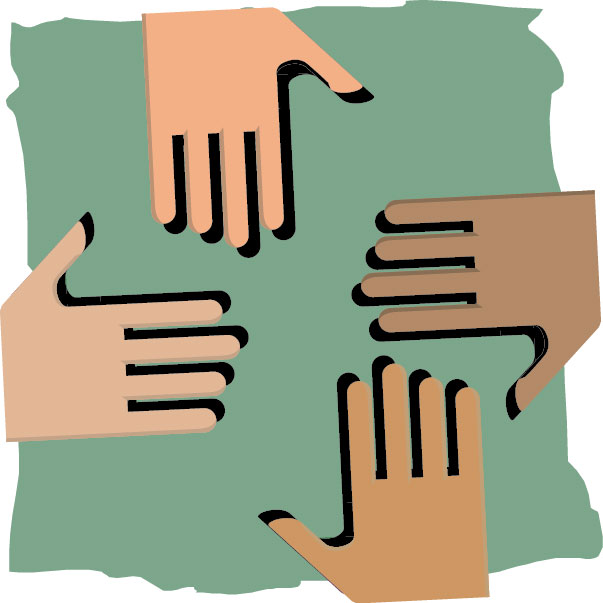 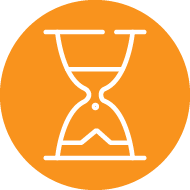 Insurance policies held
Motor 83%
Travel 41%
Buildings / Contents 82%

14% have claimed on at least one of the below:
Motor 52%
Travel 32%
Buildings/Contents 43%
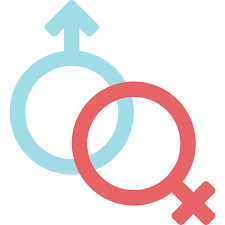 Ethnicity
White/ White British 89%
Asian/ Asian British 6%
Black/ Black British 3%
Mixed/ multiple ethnic groups 2%Other ethnic background 1%
Age
18-24 11%
25-34 18%
35-44 16%
45-54 18%
55-64 15% 
65 or older 23%
Gender
Females 51%
Males 49%
SME n=1,497
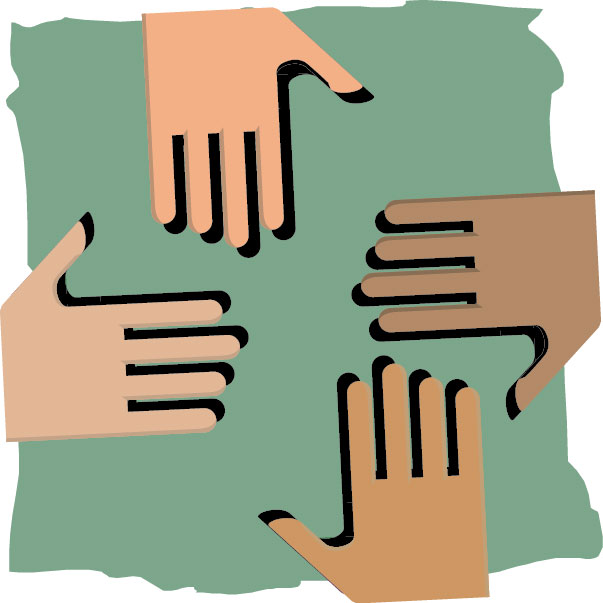 Insurance policies held
Motor 60%
Employers’ liability 57%
Buildings/ Contents 77%
Business interruption 20%

20% have claimed on at least one of the below:
Motor 47%
Employers’ liability 40%
Buildings/ Contents 55%
Business interruption 30%
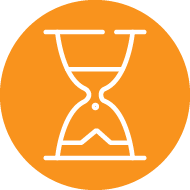 Ethnicity
White/ White British 82%
Asian/ Asian British 8%
Black/ Black British 4%
Mixed/ multiple ethnic groups 4%
Age
18-24 13%
25-34 36%
35-44 28%
45-54 11%
55-64 9% 
65 or older 3%
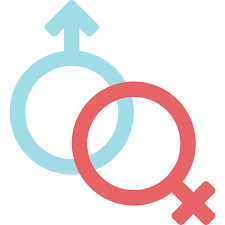 Gender
Females 62%
Males 37%
Top 5 sectors
Construction 14%
Wholesale or retail trade 12%
Education 10%
Healthcare 8%
Professional, scientific or technical services 7%
Insurance buying decisions
Sole decision maker 43%
Joint decision maker 34%
Influencer, but I do not make the final decision 23%
Number of employees
1-5 29%
6-20 32%
20 or more 39%
“Who did you buy your insurance with or arrange it through?”  Wave 10 & 11
Consumer n=1,001
SME n=1,497
Wave on wave comparison – Opportunity scores: Loyalty remains the biggest opportunity to improve trust levels with Consumers and SMEs, consistent with the previous wave.  The three claims related themes have increased again as an opportunity to improve trust amongst Consumers in this wave and are now higher than the Confidence theme
Base: All Consumers/ SMEs that hold at least one (motor, travel/ employers’ liability, buildings and/or contents, business interruption) insurance policy/ who have claimed on at least one insurance policy in the last 12 months: Wave Wave 9&10 (2022): Consumer n=1,001 SMEs n=1,498, Wave 10 & 11 (2022): Consumer n=1,001 SMEs n=1,497
Wave on wave comparison – Opportunity scores
Base: All Consumers/ SMEs that hold at least one (motor, travel/ employers’ liability, buildings and/or contents, business interruption) insurance policy/ who have claimed on at least one insurance policy in the last 12 months: Wave 7&8 (2021): Consumer n=999 SMEs n=1,499. Wave 8&9 (2021): Consumer n=999 SMEs n=1,498.
Wave on wave comparison – Opportunity scores
Base: All Consumers/ SMEs that hold at least one (motor, travel/ employers’ liability, buildings and/or contents, business interruption) insurance policy/ who have claimed on at least one insurance policy in the last 12 months: Wave 4&5 (2020): Consumer n=997 SMEs n= 1,246  Wave 5&6 (2020): Consumer n=1,002  SMEs n= 1,500.  Wave 6&7 (2021): Consumer n=1,005  SMEs n= 1,505.
Wave on wave comparison – Opportunity scores
Base: All Consumers/ SMEs that hold at least one (motor, travel/ employers’ liability, buildings and/or contents) insurance policy/ who have claimed on at least one insurance policy in the last 12 months: Wave 1 (2019): Consumer n=1,002, SMEs n=1,016. Wave 1&2 (2019): Consumer n=1,503, SMEs n=1,523. Wave 2&3 (2019/2020): Consumer n=1,000, SMEs n=1,007.  Wave 3&4 (2020): Consumer n=1,000 SMEs n= 1,000
In comparison to 2018, Loyalty remains the number one consumer opportunity for the insurance industry, followed by Confidence and Ease themes.
Appendix - Consumers
Theme scores for Consumers – gender
Males
Females
Base: July 2022 & Dec 2022 data. All consumers who hold at least one (motor, travel, buildings and/or contents) insurance policy / who have claimed on at least one insurance policy in the last 12 months: Female n=509/77, Male n=490/62.
Top 10 opportunities for Consumers – Females
Base: July 2022 & Dec 2022 data. All consumers who hold at least one (motor, travel, buildings and/or contents) insurance policy/ who have claimed on at least one insurance policy in the last 12 months: 
Female n=509/77
Top 10 opportunities for Consumers – Males
Base: July 2022 & Dec 2022 data. All consumers who hold at least one (motor, travel, buildings and/or contents) insurance policy/ who have claimed on at least one insurance policy in the last 12 months: 
Male n=490/62.
Theme scores for Consumers – Age
55 or older
35-54
18-34
Base: July 2022 & Dec 2022 data. All consumers who hold at least one (motor, travel, buildings and/or contents) insurance policy/ who have claimed on at least one insurance policy in the last 12 months: 18-34 n=283/69, 35-54 n=341/49, 55 or older n= 377/21*   *Low sample, just shown for completeness
Top 10 opportunities for Consumers – 18-34 years old
Base: July 2022 & Dec 2022 data. All consumers who hold at least one (motor, travel, buildings and/or contents) insurance policy/ who have claimed on at least one insurance policy in the last 12 months: 18-34 n=283/69
Top 10 opportunities for Consumers – 35-54 years old
Base: July 2022 & Dec 2022 data. All consumers who hold at least one (motor, travel, buildings and/or contents) insurance policy/ who have claimed on at least one insurance policy in the last 12 months: 35-54 n=341/49
Top 10 opportunities for Consumers – 55 or older
Base: July 2022 & Dec 2022 data. All consumers who hold at least one (motor, travel, buildings and/or contents) insurance policy/ who have claimed on at least one insurance policy in the last 12 months:-  55 or older n=377 / 21 * Small base, indicative only
Theme scores for Consumers – ethnicity
White/ White British
Ethnic minorities
Base: July 2022 & Dec 2022 data. All consumers who hold at least one (motor, travel, buildings and/or contents) insurance policy/ who have claimed on at least one insurance policy in the last 12 months: White/ White British n=887/107, Ethnic minorities: n=110/31* Low sample, just shown for completeness.
Top 10 opportunities for Consumers – White/ White British
Base: July 2022 & Dec 2022 data. All consumers who hold at least one (motor, travel, buildings and/or contents) insurance policy/ who have claimed on at least one insurance policy in the last 12 months: White/ White British n=887/107.
Top 10 opportunities for Consumers – Ethnic minorities
Base: July 2022 & Dec 2022 data. All consumers who hold at least one (motor, travel, buildings and/or contents) insurance policy/ who have claimed on at least one insurance policy in the last 12 months: Ethnic minorities: n=110/31* Small base, indicative only.
Theme scores for Consumers – policy type held
Buildings/ Contents
Travel
Motor
Base: July 2022 & Dec 2022 data. All consumers who hold at least one (motor, travel, buildings and/or contents) insurance policy: Motor n=473, Travel n=220, Buildings and/or Contents n=308, Total n=1,001. Note: If more than one different policies were selected, participants were randomly assigned to answer performance questions for one of the policies only.
Top 10 opportunities for Consumers – policy type held motor
Base: July 2022 & Dec 2022 data. All consumers who hold at least one (motor, travel, buildings and/or contents) insurance policy: Motor n=473
Top 10 opportunities for Consumers – policy type held travel
Base: July 2022 & Dec 2022 data. All consumers who hold at least one (motor, travel, buildings and/or contents) insurance policy:, Travel n=220
Top 10 opportunities for Consumers – policy type held buildings/ contents
Base: July 2022 & Dec 2022 data. All consumers who hold at least one (motor, travel, buildings and/or contents) insurance policy, Buildings and/or Contents n=308
Theme scores for Consumers – policy type claimed
Buildings/ Contents
Travel
Motor
Base: July 2022 & Dec 2022 data. All consumers who have claimed on at least one (motor, travel, buildings and/or contents) insurance policy: Motor n=58, Travel n=32, Buildings/Contents n=43. Note: If more than one different policies were selected, participants were randomly assigned to answer performance questions for one of the policies only.
Opportunities for Consumers – claimed on motor
Base: July 2022 & Dec 2022 data. All consumers who have claimed on at least one (motor, travel, buildings and/or contents) insurance policy: Motor n=58. Note: If more than one different policies were selected, participants were randomly assigned to answer performance questions for one of the policies only.
Opportunities for Consumers – claimed on travel
Base: July 2022 & Dec 2022 data. All consumers who have claimed on at least one (motor, travel, buildings and/or contents) insurance policy: Travel n=32, Note: If more than one different policies were selected, participants were randomly assigned to answer performance questions for one of the policies only.
Opportunities for Consumers – claimed on buildings/ contents
Base: July 2022 & Dec 2022 data. All consumers who have claimed on at least one (motor, travel, buildings and/or contents) insurance policy:  Buildings/Contents n=43. Note: If more than one different policies were selected, participants were randomly assigned to answer performance questions for one of the policies only.
In comparison to 2018, Loyalty remains the number one consumer opportunity for the insurance industry, followed by Confidence and Ease themes.
Appendix - SMEs
Theme scores for SMEs – gender
Males
Females
Base: July 2022 & Dec 2022 data. All SMEs that hold at least one (motor, employers’ liability, buildings and/or contents, business interruption) insurance policy/ who have claimed on at least one insurance policy in the last 12 months: Female n=934/167, Male: 561/138.
Top 10 opportunities for SMEs – Females
Base: July 2022 & Dec 2022 data. All SMEs that hold at least one (motor, employers’ liability, buildings and/or contents, business interruption) insurance policy/ who have claimed on at least one insurance policy in the last 12 months: Female n=934/167
Top 10 opportunities for SMEs – Males
Base: July 2022 & Dec 2022 data. All SMEs that hold at least one (motor, employers’ liability, buildings and/or contents, business interruption) insurance policy/ who have claimed on at least one insurance policy in the last 12 months: Male: 561/138
Theme scores for SMEs – age
55 or older
35-54
18-34
Base: July 2022 & Dec 2022  data. All SMEs that hold at least one (motor, employers’ liability, buildings and/or contents, business interruption) insurance policy/ who have claimed on at least one insurance policy in the last 12 months: 18-34 n=733/214  35-54 n=584/86,  55 or older n=180/6 (excluded from the table).
Top 10 opportunities for SMEs – 18-34 years old
Base: July 2022 & Dec 2022  data. All SMEs that hold at least one (motor, employers’ liability, buildings and/or contents, business interruption) insurance policy/ who have claimed on at least one insurance policy in the last 12 months: 18-34 n=733/214
Top 10 opportunities for SMEs – 35-54 years old
Base: July 2022 & Dec 2022 data. All SMEs that hold at least one (motor, employers’ liability, buildings and/or contents, business interruption) insurance policy/ who have claimed on at least one insurance policy in the last 12 months: 35-54 n=584/86
Top 10 opportunities for SMEs – 55 or older years old
Base: July 2022 & Dec 2022 data. All SMEs that hold at least one (motor, employers’ liability, buildings and/or contents, business interruption) insurance policy/ who have claimed on at least one insurance policy in the last 12 months:  55 or older n=180/6 (excluded from the table).
Theme scores for SMEs – ethnicity
White/ White British
Ethnic minorities
Base: July 2022 & Dec 2022 data. All SMEs that hold at least one (motor, employers’ liability, buildings and/or contents, business interruption) insurance policy/ who have claimed on at least one insurance policy in the last 12 months: White/ White British n=1,231/222, Ethnic minorities n=247/78
Top 10 opportunities for SMEs – White/ White British
Base: July 2022 & Dec 2022 data. All SMEs that hold at least one (motor, employers’ liability, buildings and/or contents, business interruption) insurance policy/ who have claimed on at least one insurance policy in the last 12 months: White/ White British n=1,231/222
Top 10 opportunities for SMEs – Ethnic minorities
Base: July 2022 & Dec 2022 data. All SMEs that hold at least one (motor, employers’ liability, buildings and/or contents, business interruption) insurance policy/ who have claimed on at least one insurance policy in the last 12 months: Ethnic minorities n=247/78.
Theme scores for SMEs – number of employees
More than 20
6-20
1-5
Base: July 2022 & Dec 2022 data. All SMEs that hold at least one (motor, employers’ liability, buildings and/or contents, business interruption) insurance policy/ who have claimed on at least one insurance policy in the last 12 months: 1-5 employees n=436/40, 6-20 employees n=478/119,  More than 20 employees n=583/147.
Top 10 opportunities for SMEs – 1-5 employees
Base: July 2022 & Dec 2022 data. All SMEs that hold at least one (motor, employers’ liability, buildings and/or contents, business interruption) insurance policy/ who have claimed on at least one insurance policy in the last 12 months: 1-5 employees n=436/40.
Top 10 opportunities for SMEs – 6-20 employees
Base: July 2022 & Dec 2022 data. All SMEs that hold at least one (motor, employers’ liability, buildings and/or contents, business interruption) insurance policy/ who have claimed on at least one insurance policy in the last 12 months:  6-20 employees n=478/119
Top 10 opportunities for SMEs – More than 20 employees
Base: July 2022 & Dec 2022 data. All SMEs that hold at least one (motor, employers’ liability, buildings and/or contents, business interruption) insurance policy/ who have claimed on at least one insurance policy in the last 12 months:  More than 20 employees n=583/147
Theme scores for SMEs – policy type held
Employers’ liability
Buildings/ Contents
Motor
Business interruption
Base: July 2022 & Dec 2022 data. All SMEs that hold at least one (motor, employers’ liability, buildings and/or contents, business interruption) insurance policy: Motor n=370, Employers’ Liability n=354, Buildings and/or Contents n=493, Business interruption n=280. Note: If more than one different policies were selected, participants were randomly assigned to answer performance questions for one of the policies only.
Top 10 opportunities for SMEs – policy type held motor
Base: July 2022 & Dec 2022 data. All SMEs that hold at least one (motor, employers’ liability, buildings and/or contents, business interruption) insurance policy: Motor n=370. Note: If more than one different policies were selected, participants were randomly assigned to answer performance questions for one of the policies only.
Top 10 opportunities for SMEs – policy type held employers’ liability
Base: July 2022 & Dec 2022 data. All SMEs that hold at least one (motor, employers’ liability, buildings and/or contents, business interruption) insurance policy: Employers’ Liability n=354. Note: If more than one different policies were selected, participants were randomly assigned to answer performance questions for one of the policies only.
Top 10 opportunities for SMEs – policy type held buildings/ contents
Base: July 2022 & Dec 2022 data. All SMEs that hold at least one (motor, employers’ liability, buildings and/or contents, business interruption) insurance policy: Buildings and/or Contents n=493. Note: If more than one different policies were selected, participants were randomly assigned to answer performance questions for one of the policies only.
Top 10 opportunities for SMEs – policy type held business interruption
Base: July 2022 & Dec 2022 only data. All SMEs that hold at least one (motor, employers’ liability, buildings and/or contents, business interruption) insurance policy: Business Interruption n=280. Note: If more than one different policies were selected, participants were randomly assigned to answer performance questions for one of the policies only.
Theme scores for SMEs – policy type claimed
Buildings/ Contents
Employers’ liability
Motor
Business Interruption
Base: July 2022 & Dec 2022 data. All SMEs that claimed on at least one (motor, employers’ liability, buildings and/or contents, business interruption) insurance policy: Motor n=79, Employers’ liability n=105, Buildings/Contents n=54, Business Interruption n=59. Note: If more than one different policies were selected, participants were randomly assigned to answer performance questions for one of the policies only.
Opportunities for SMEs – claimed on motor
Base: July 2022 & Dec 2022 data. All SMEs that claimed on at least one (motor, employers’ liability, buildings and/or contents, business interruption) insurance policy: Motor n=79,  Note: If more than one different policies were selected, participants were randomly assigned to answer performance questions for one of the policies only.
Opportunities for SMEs – claimed on employers’ liability
Base: July 2022 & Dec 2022 data. All SMEs that claimed on at least one (motor, employers’ liability, buildings and/or contents, business interruption) insurance policy: Employers’ liability n=105, Note: If more than one different policies were selected, participants were randomly assigned to answer performance questions for one of the policies only.
Opportunities for SMEs – claimed on buildings/ contents
Base: July 2022 & Dec 2022 data. All SMEs that claimed on at least one (motor, employers’ liability, buildings and/or contents, business interruption) insurance policy: Buildings/Contents n=54. Note: If more than one different policies were selected, participants were randomly assigned to answer performance questions for one of the policies only.
Opportunities for SMEs – claimed on business interruption
Base: July 2022 & Dec 2022 data. All SMEs that claimed on at least one (motor, employers’ liability, buildings and/or contents, business interruption) insurance policy: Business Interruption n=59. Note: If more than one different policies were selected, participants were randomly assigned to answer performance questions for one of the policies only.